Session 5:Roadmap for Recovery
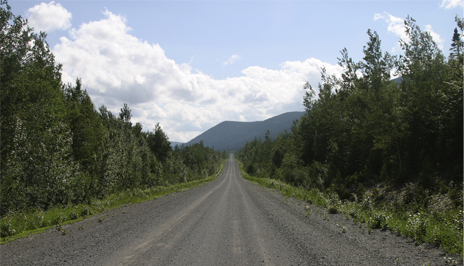 5-1
Recovery Stages
Stage 1: Withdrawal
Stage 2: Early Abstinence (“Honeymoon”)
Stage 3: Protracted Abstinence (“the Wall”)
Stage 4: Adjustment/Resolution
Matrix IOP
5-2
Stage 1: Withdrawal
Physical detoxification
Cravings
Depression/anxiety
Low energy
Irritability
Exhaustion
Insomnia
Paranoia
Memory problems
Intense hunger
WITHDRAWAL
Matrix IOP
5-3
WithdrawalRelapse Risk Factors
Powerful cravings
Paranoia
Depression
Disordered sleep patterns
Unstructured time
Proximity of triggers
Fear of withdrawal symptoms
Matrix IOP
5-4
WithdrawalStructure
Self-designed structure
Helps eliminate avoidable triggers
Makes the concept of “one day at a time” concrete
Reduces anxiety
Counters the drug-using lifestyle
Provides a basic foundation for ongoing recovery
Matrix IOP
5-5
Building Blocks of Structure
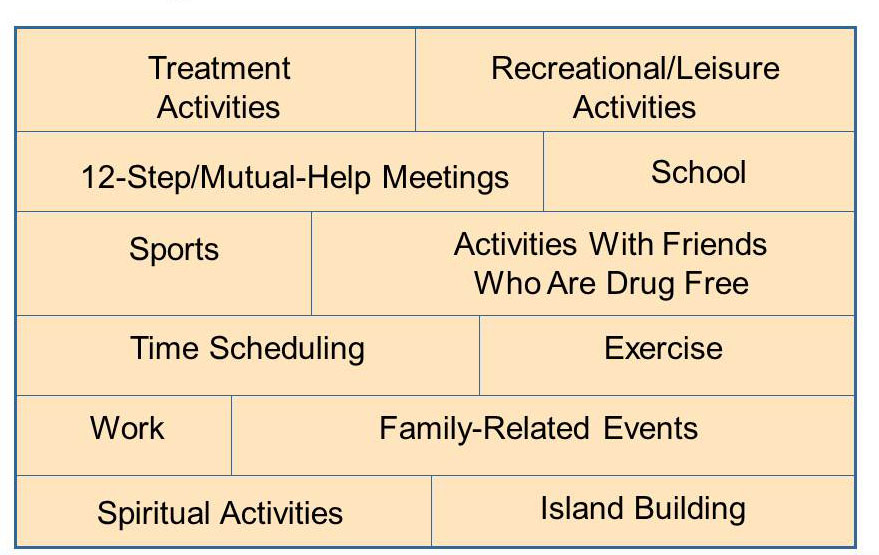 Matrix IOP
5-6
Scheduling Pitfalls
Unrealistic schedules
Unbalanced schedules
Imposed schedules
No support from significant others
Holidays, illness, and other changes
Matrix IOP
5-7
Stage 2: Early Abstinence
Increased energy and optimism 
Overconfidence 
Difficulty concentrating
Continued memory problems
Concern about     weight gain
Intense feelings
Mood swings
Other substance use
Inability to prioritize
Mild paranoia
HONEYMOON
Matrix IOP
5-8
Early AbstinenceRelapse Risk Factors
“Workaholism”
Discontinuation of structure (including treatment)
Overconfidence
Secondary drug or alcohol use
Inability to prioritize
Resistance to behavior change
Occasional paranoia
Matrix IOP
5-9
Early AbstinenceTriggers and Thought Stopping
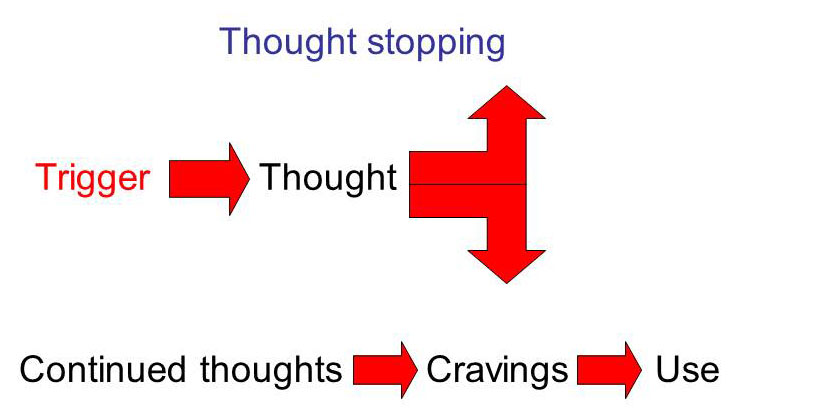 Matrix IOP
5-10
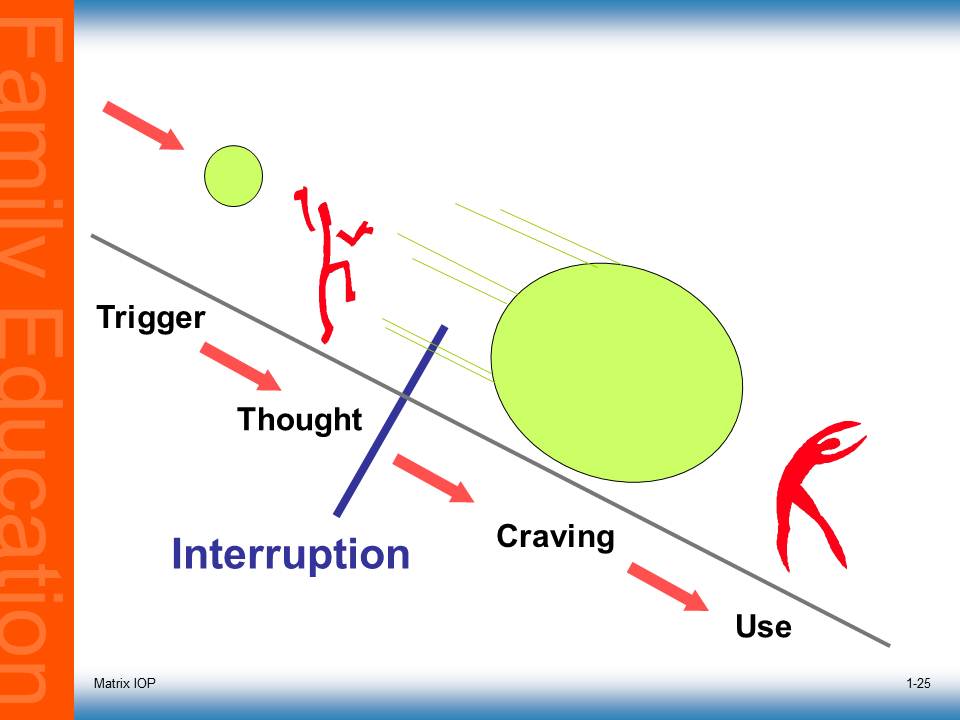 All Downhill, but with Interruption
Matrix IOP
1-11
Types of Triggers
Triggers can relate to
People
Places
Things
Times
Emotional states
Matrix IOP
5-12
Triggers People
Friends who use drugs/dealers
Absence of significant other
Voices of friends who use drugs/dealers
Intimate partners 
People discussing drug use
Matrix IOP
5-13
Triggers Places
Drug dealer’s home
Bars and clubs
Drug use neighborhoods
Work
Some street corners
Anyplace associated with use
Matrix IOP
5-14
Triggers Things
Drug paraphernalia
Money/ATMs
Movies/TV shows about drugs and alcohol 
Sexually explicit magazines/movies
Certain music
Secondary drug or alcohol use
Matrix IOP
5-15
Triggers Times
Idle time
After work
Holidays
Birthdays/anniversaries
Stressful times
Paydays
Friday/Saturday nights
Matrix IOP
5-16
Triggers Emotional States
Anxiety
Depression
Boredom
Fear
Sexual arousal or deprivation
Fatigue
Anger	
Frustration
Concern about weight gain
Matrix IOP
5-17
Thought Stopping
Learn to recognize “using thoughts”
Use visual imagery
Snap a rubberband
Relax
Call someone
Matrix IOP
5-18
Nontrigger Activities
Exercise
12-Step/mutual-help group meetings
New recreation/hobby
Faith-based or spiritual activities
Eating/sleeping
Non–drug-oriented movies
Structured/monitored periods
Matrix IOP
5-19
Stage 3: Protracted Abstinence
Continued lifestyle changes
Anger and depression
Isolation
Family adjustment
Positive benefits from abstinence
Emotional swings
Unclear thinking
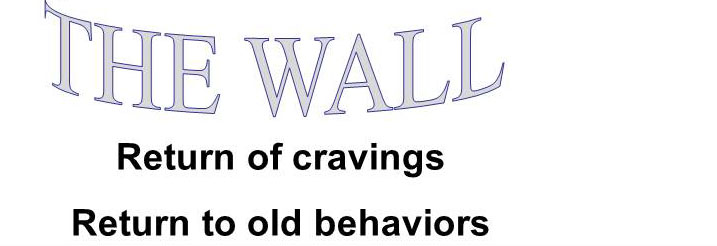 Matrix IOP
5-20
Protracted AbstinenceRelapse Risk Factors
Increased emotionality
Behavioral “drift”
Decreased ability to feel pleasure 
Low energy/fatigue
Secondary drug use
Breakdown of structure
Interpersonal conflict
Loss of motivation
Insomnia
Paranoia
Relapse justification
Matrix IOP
5-21
Secondary Drugs and Alcohol
Use of a secondary drug or alcohol may lead to relapse to stimulants through 
	Cortical disinhibition
	Stimulant craving induction
	12-Step philosophy conflict
	Abstinence violation effect
	Interference with new behaviors
Matrix IOP
5-22
Protracted AbstinenceRelapse Justification
The addicted brain attempts to provide a seemingly rational reason (justification) for behavior that moves a person in recovery closer to a slip.
Matrix IOP
5-23
Relapse JustificationOther People Made Me Do It
My wife used so …
I was doing fine until he brought home …
I went to the beach with my sister and …
My brother came over for dinner and brought some …
I wanted to see my friend just once more, and he offered me some …
Matrix IOP
5-24
Relapse Justification I Needed It for a Specific Purpose
I was getting fat again and needed to control my weight, so I …
I couldn’t get the energy I needed without …
I can’t have fun without …
Life is too boring without …
I can’t be comfortable in social situations or meet people without …
Matrix IOP
5-25
Relapse Justification I Was Testing Myself
I wanted to see whether it would “work better” now that I’ve been clean awhile.
	I wanted to see my friends again, and I’m stronger now.
	I needed a little money and thought I could sell a little without using.
	I wanted to see whether I could use just a little and no more.
	I wanted to see whether I could be around it and say no.
	I thought I could drink without using.
Matrix IOP
5-26
Relapse Justification It Wasn’t My Fault
It was right before my period, and I was depressed.
I had an argument with my spouse.
My parents were bugging me.
My partner was intimate with another person.
The weather was gloomy.
I was only going to take a hit and …
Matrix IOP
5-27
Relapse Justification It Was an Accident
I was in a bar, and someone offered me some meth.
I was at work, and someone offered …
I found some in my car.
I went to a movie about …
A friend called to see how I was doing. We were talking and decided to get together.
Matrix IOP
5-28
Relapse Justification I Felt Bad
Life is so boring I may as well use.
I was feeling depressed, so …
My job wasn’t going well and I was frustrated, so …
I was feeling sorry for myself, so I …
Recovery is just too hard.
Matrix IOP
5-29
Stage 4: Adjustment and Resolution
Feelings of accomplishment
Continued lifestyle/ relationship change
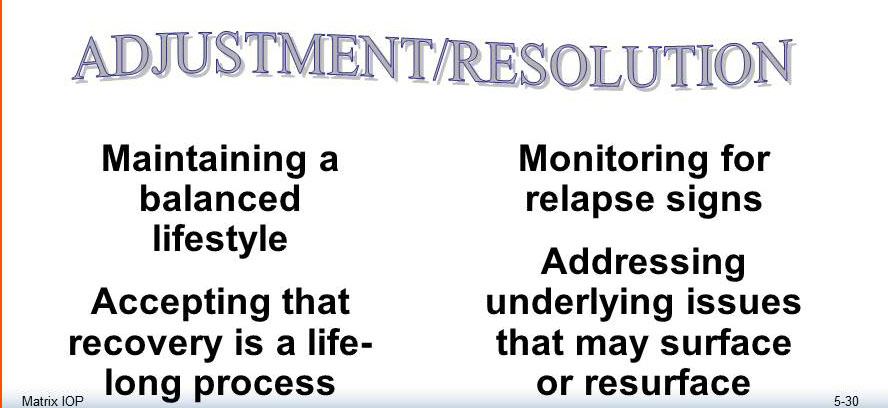 Matrix IOP
5-30
Adjustment and ResolutionRelapse Risk Factors
Secondary drug or alcohol use
Feeling “cured” and relaxing vigilance for relapse signs
Relaxation of structure
Losing recovery momentum/commitment
Struggle with accepting addiction and recovery as a life-long process
Reemergence of underlying emotional issues
Matrix IOP
5-31
Adjustment and ResolutionBalance
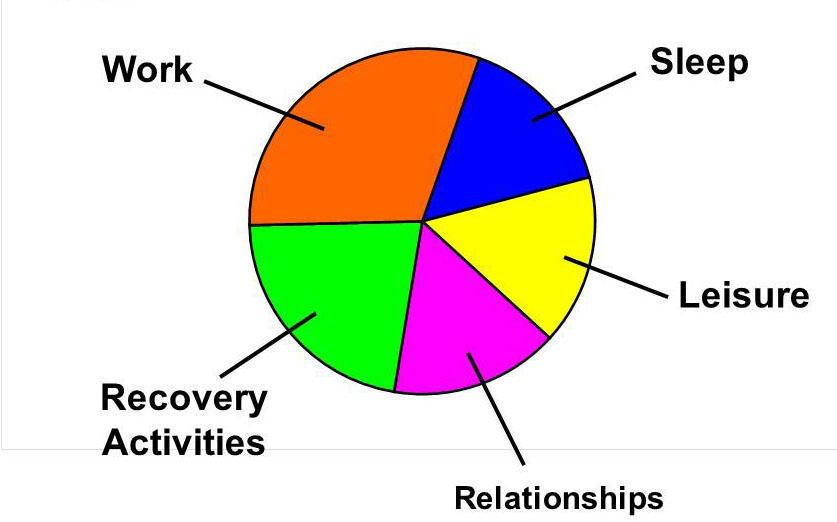 Matrix IOP
5-32